Support de Formation
 « Le repérage précoce et l’intervention brève
 Alcool-tabac-cannabis auprès des séniors »
Module 5 :
Repérer  des signes de mal être et de consommation de produits addictifs
Les tests validés de repérage d’un mal être
Les tests validés de repérage d’un usage problématique de substances psycho actives
Le repérage : un questionnaire standardisé
Pour être efficace, il doit être fait :
Systématiquement 
En saisissant toute opportunité (nouveau traitement, renouvellement, troubles du sommeil...)
A la suite d’un événement (deuil, perte d’autonomie...) ou tout changement 
Ou de manière régulière pour identifier les problèmes, susciter la réflexion voire le changement de comportement chez le sénior
L’entourage peut être inclus et/ou sensibilisé: ne pas banaliser un comportement ancien ou inhabituel

L’ IB s’appuie sur un repérage préalable au moyen de tests validés :
Servent à ouvrir le dialogue, c’est un outil médiateur neutre
Réduit le sentiment d’intrusion
Ne doivent pas être l’objet d’une confrontation

Le choix des tests est à adapter :
Aux conditions d’accueil
Au temps
Au professionnel qui engage le dialogue
Les tests validés de repérage « d’un mal être »
Les tests validés de repérage d’un « mal être »
Test Geriatric Anxiety Inventory GAI-FC-SF (version courte, traduction canadienne)

Permet d’évaluer l’anxiété en 5 questions
Basé sur la définition du DSM IV de l’anxiété
      









	Interprétation : un score > 3 détecte le TAG (trouble d’anxiété généralisé)
Source : https://maeker.fr//fr/geriatrie/evaluations/gai
Les tests validés de repérage d’un « mal être »
Mini GDS (Geriatric Depression Scale)

Permet d’évaluer la dépression en 4 questions, chez les personnes > 75 ans
L’échelle originale comprend 30 questions
L’évaluation porte sur la semaine précédente
      







	Interprétation : 	Score ≥ 1 : très forte suspicion de dépression,
			Score 0 : très forte probabilité d’absence de dépression
Source : https://maeker.fr/fr/geriatrie/evaluations/depression
L’évaluation de la crise suicidaire
Les questions directes posées à une personne qui formule des propos suicidaires peuvent sembler embarrassantes.

 Elles permettent pourtant de mieux préciser le mode d’action envisagé (moyens évoqués, lieu envisagé, moment prévu) ; ce que l’on pourrait traduire de façon simplifié par les questions « comment ? Où ? Quand ? ». 

Une personne ayant des idées suicidaires peut en effet interpréter ces questions directes de son interlocuteur comme une compréhension de sa souffrance et à l’inverse, l’absence de questionnement comme un désintérêt.
Source : HAS_2018_Prise en compte de la souffrance psychique de la personne âgée: prévention, repérage, accompagnement https://www.has-sante.fr/upload/docs/application/pdf/2018-03/anesm-agees-souffrance_physique_chapitre_4.pdf
L’évaluation de la crise suicidaire
Document à destination des médecins sur le site de l’ARS Pays de la Loire
« Repérer la dépression et le risque suicidaire chez la personne âgée »
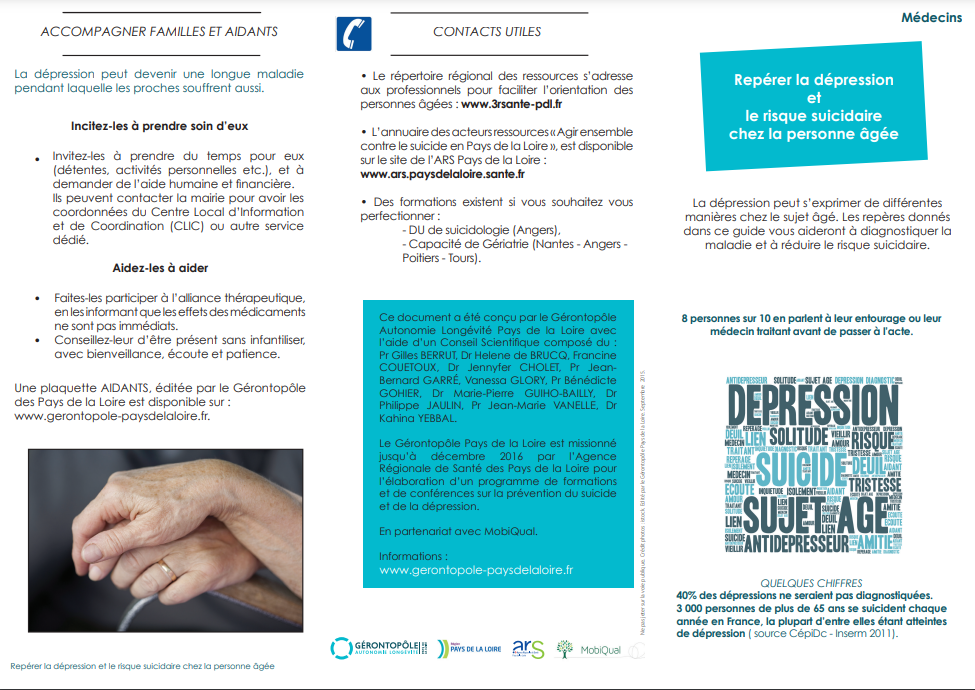 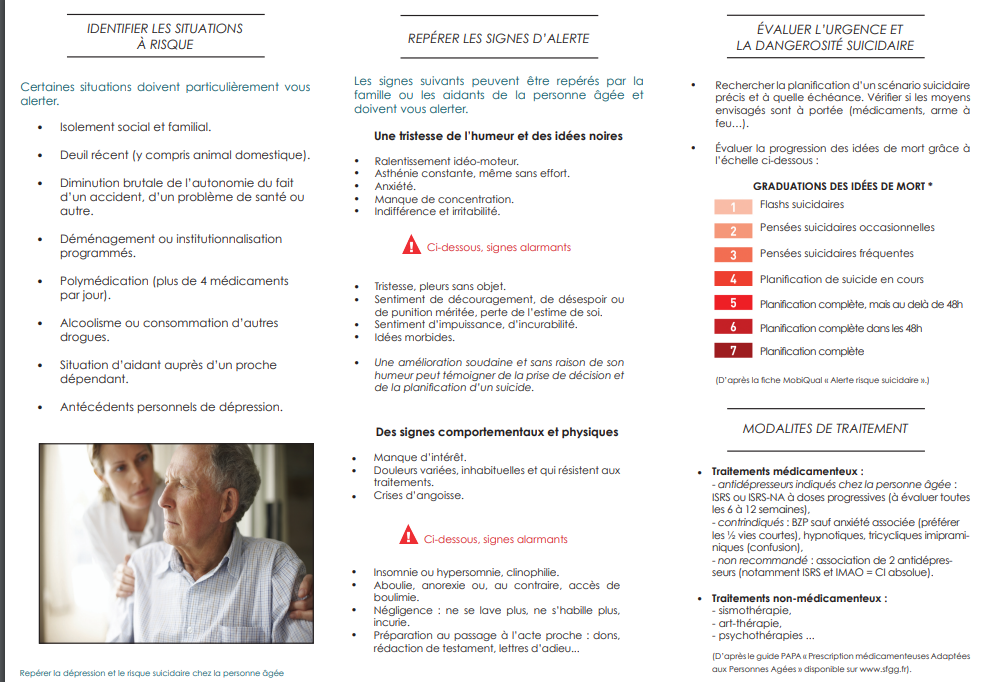 Source : https://www.pays-de-la-loire.ars.sante.fr/sites/default/files/2017-04/document-mobiqual-medecins.pdf
Les tests validés de repérage d’un usage problématique de SPA
Les tests validés de repérage des troubles liés à l’usage de l’alcool
Pas de test validé et accessible pour évaluer la consommation d’alcool des seniors, les tests AUDIT et FACE semblent moins adaptés à cette population (risque de minimisation du trouble).
EDDA (Enquête sur les dommages dus à l’alcool), traduit du questionnaire ARPS (Alcohol related problem survey).
Beaucoup cité dans la littérature, non diffusé… 

Cet outil intègre des questions concernant l’état de santé physique et psychologique, l’usage de traitements médicaux et le déclin des fonctions organiques. L’outil a été évalué comme performant dans le repérage des consommations à risque chez les personnes âgées.
Source : Fink A, Lécallier D. Un questionnaire de repérage du risque alcool adapté au senior. Alcoologie et addictologie 2009 ; 31 : 225-34.
https://www.alcoologie-et-addictologie.fr/index.php/aa/article/view/422/411
Les tests validés de repérage d’une dépendance à la nicotine
Tabac :
Pas de test spécifique
Utiliser le Fagerström ou la CDS
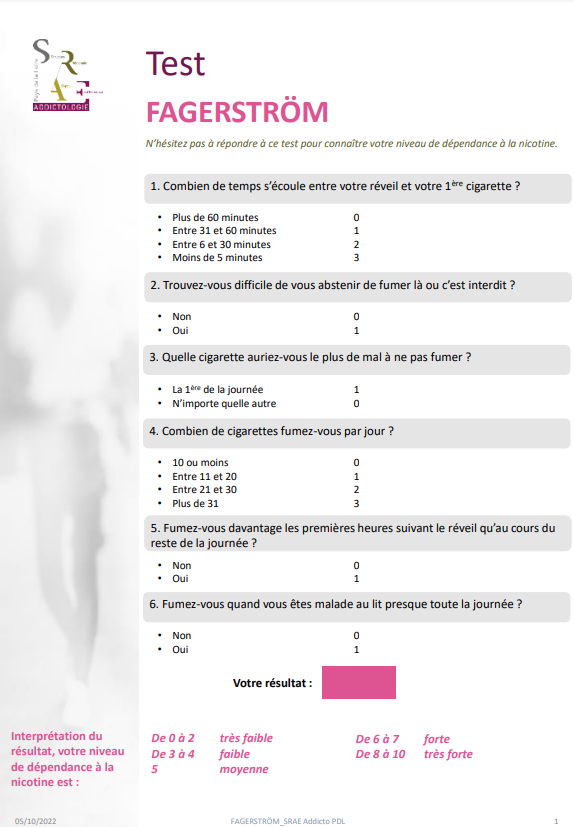 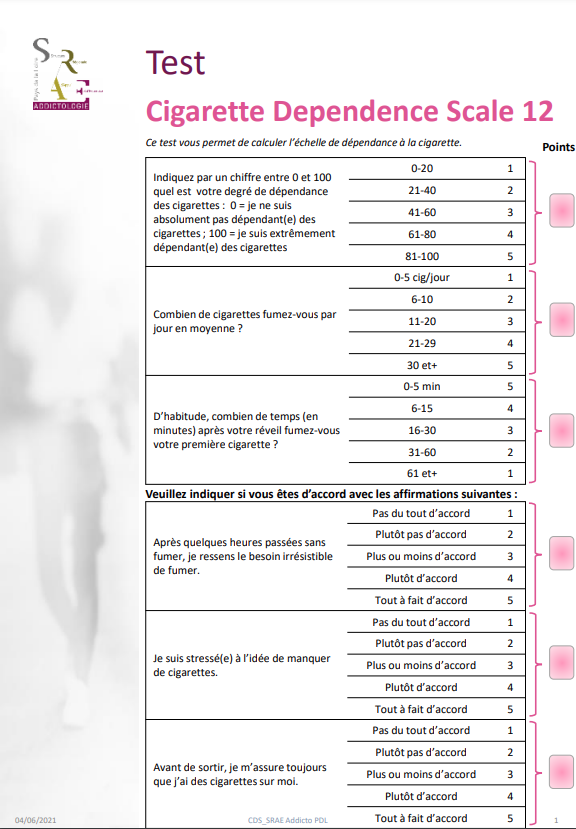 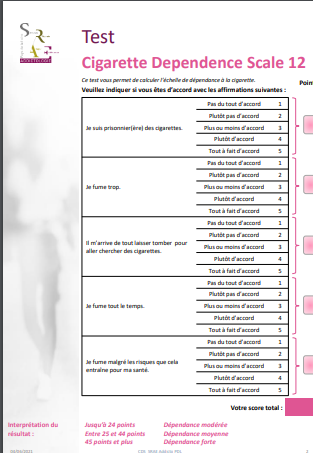 Les tests validés de repérage de la consommation de Cannabis
Pas de test spécifique pour cette population

CAST : Cannabis Abuse Screening Test : outil d’aide au RPIB /HAS novembre 2014 MAJ janvier 2021
      (durée de passation 5 mn environ)
6 questions, Score total de 0 à 6
Interprétation : 2 réponses positives au test doivent amener à s’interroger sérieusement sur les conséquences de la consommation.
2 ou 3 = risque élevé d’usage problématique ≥ 4 = risque très élevé d’usage problématique

ALAC : ALcohol Advisory Council (durée de passation 3 mn environ)
11 questions
Interprétation :  3 réponses affirmatives indiquent un usage problématique de cannabis
Tests CAST et ALAC
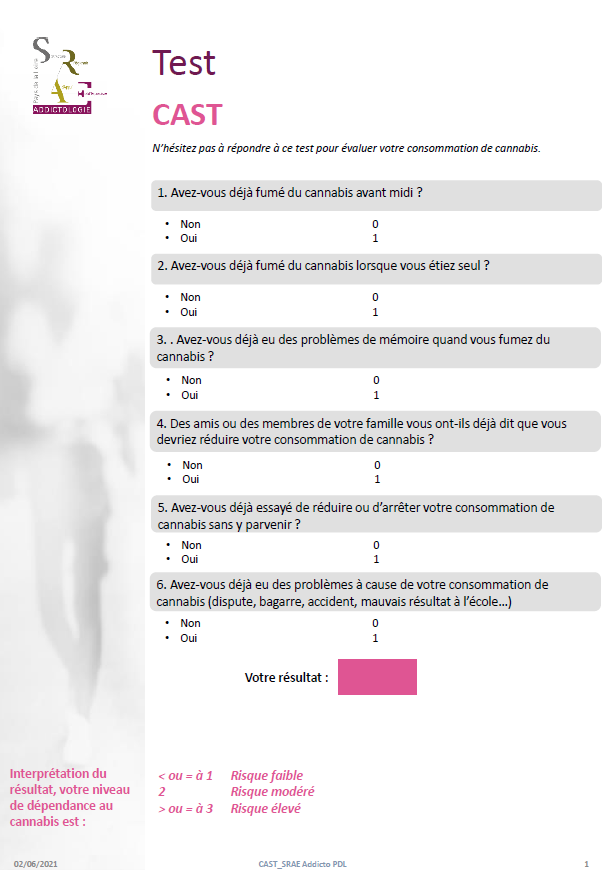 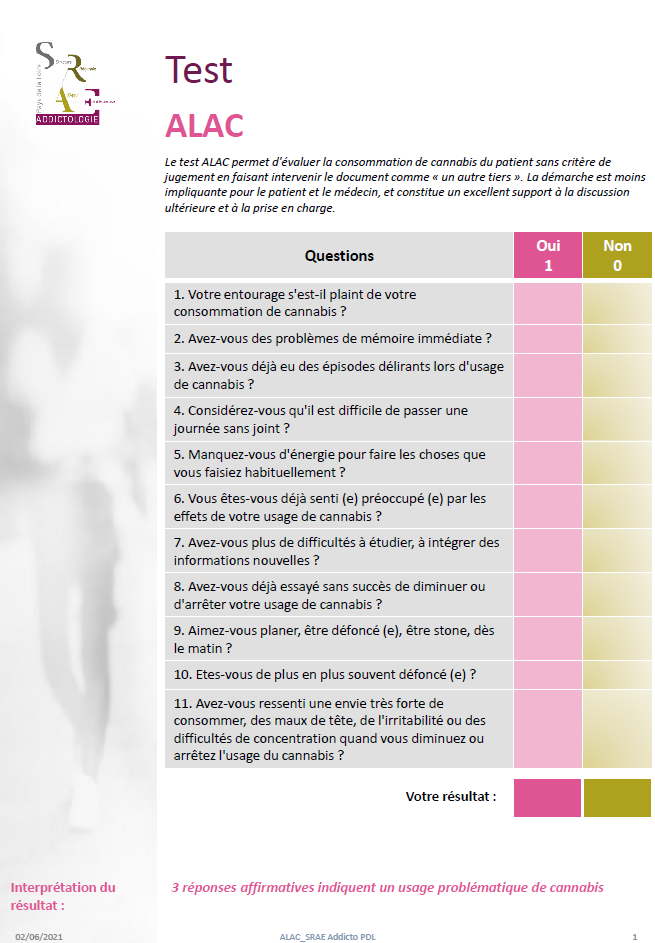